SISTEM INFORMASI
Rani Susanto, S.Kom., M.Kom
Teknik Informatika – Universitas Komputer Indonesia
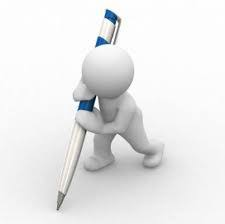 PENDAHULUAN
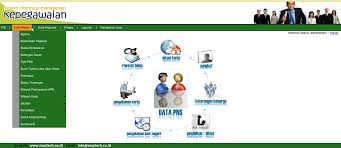 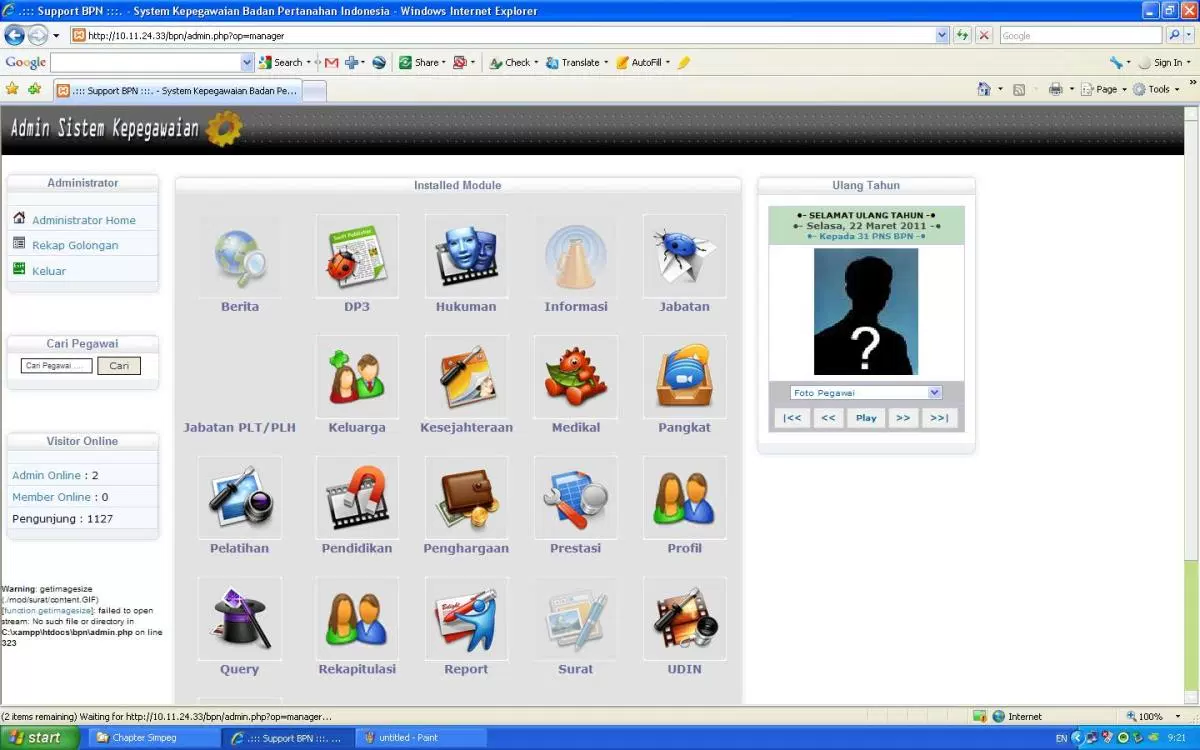 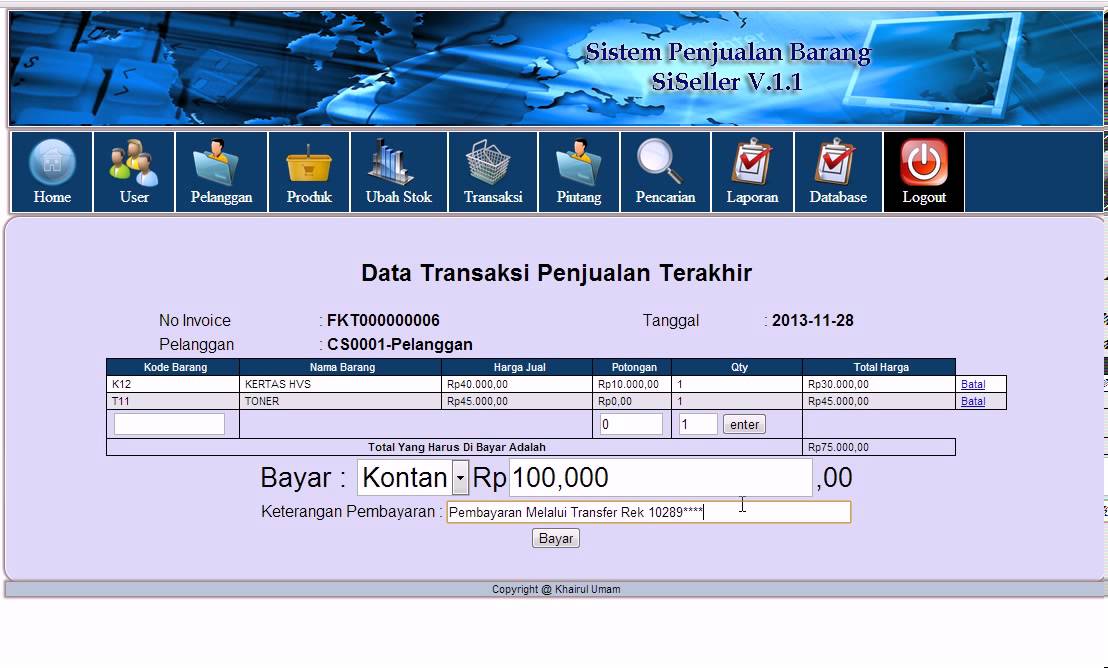 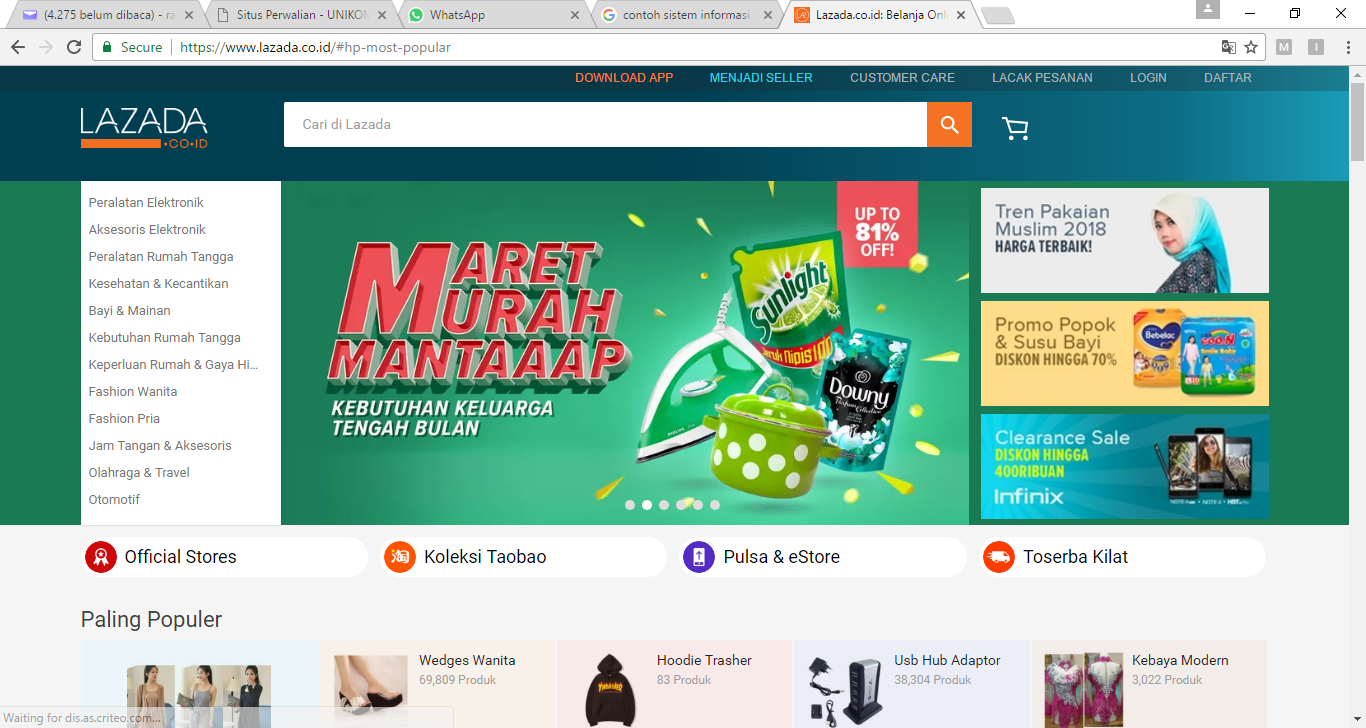 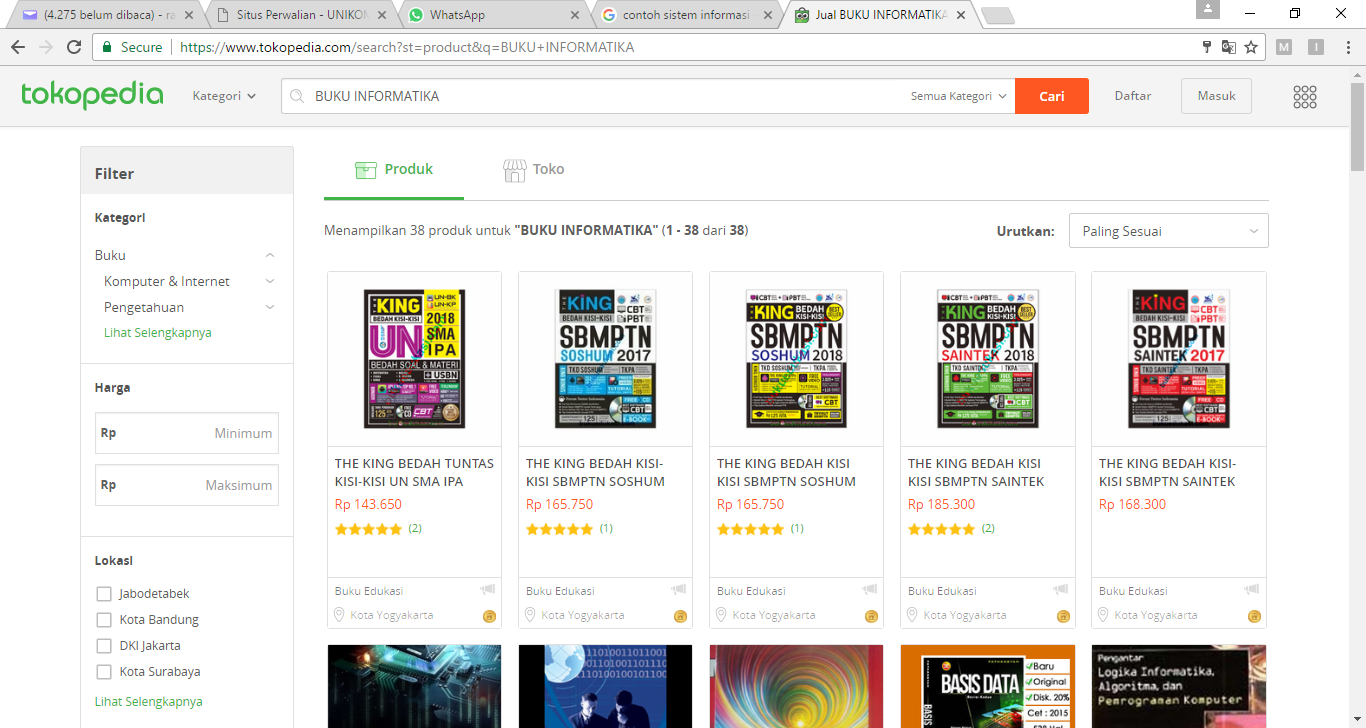 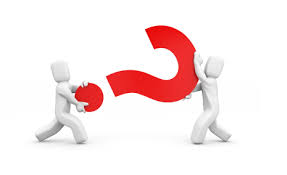 Sistem Informasi
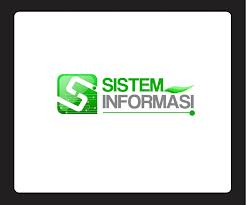 Kumpulan dari komponen-komponen yang saling berinteraksi untuk mengelola informasi pada suatu organisasi untuk mendukung kegiatan bisnis organisasi.
Suatu sistem terintegrasi/terpadu yang mampu menyediakan informasi yang bermanfaat bagi penggunanya.
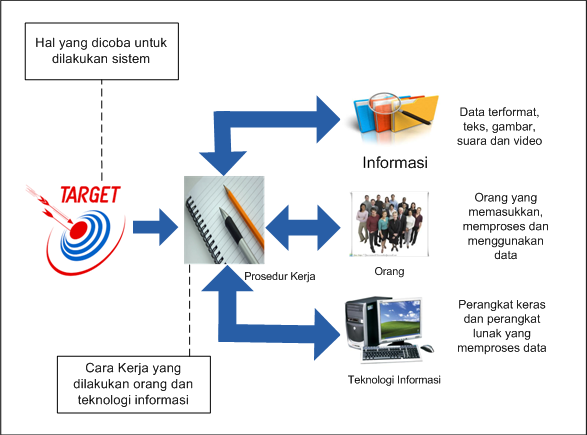 Organisasi & Sistem Informasi
Organisasi adalah struktur sosial yang mengambil sumber daya dari lingkungan dan memprosesnya untuk mendapatkan output.
Sistem Informasi harus sejalan dengan organisasi untuk mendapatkan informasi yang penting dalam kelompok sesuai dengan kebutuhan.
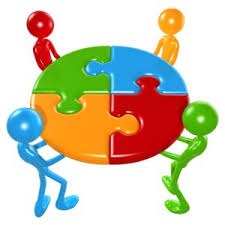 Peranan Sistem Informasi
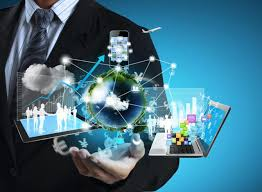 Jenis Sistem Informasi
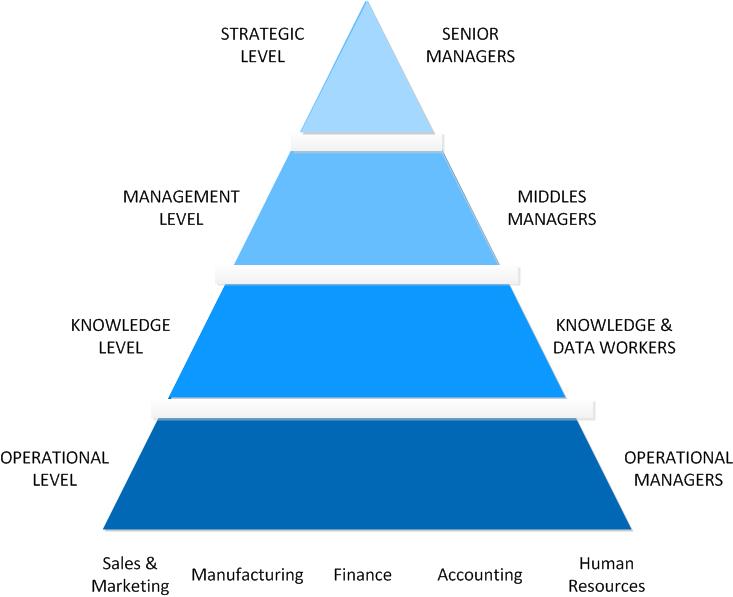 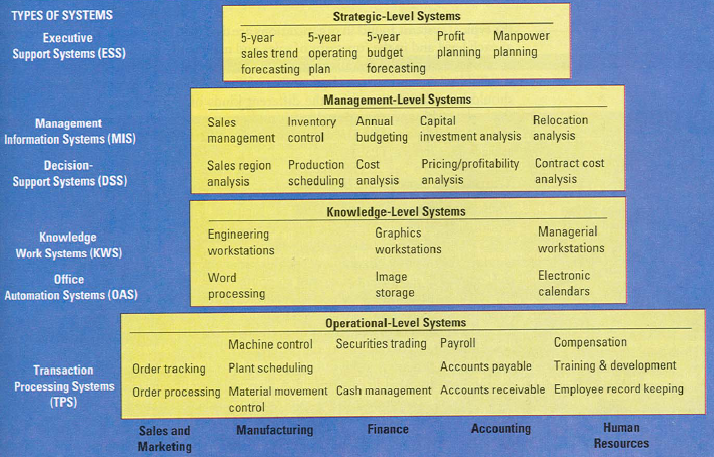 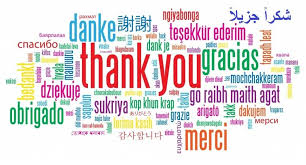